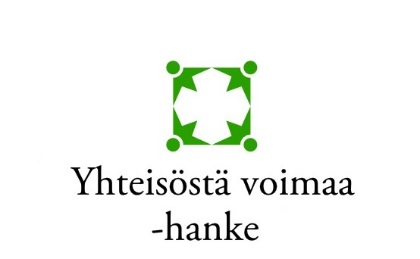 1.3.2016 - 28.2.2019
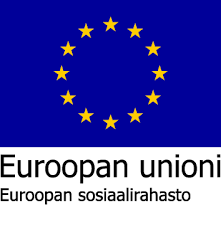 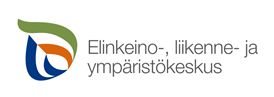 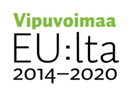 Kohderyhmä
pitkäaikaistyöttömät
nuoret työttömät
osatyökykyiset
henkilöt, joilla on mielenterveys- ja/tai päihdeongelmia
vammaiset
pitkäaikaissairaat
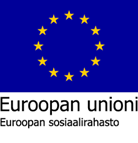 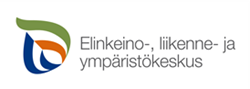 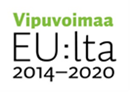 Hankkeen tarkoitus
Heikossa työmarkkina-asemassa olevien työ- ja toimintakyvyn parantaminen, sosiaalisen osallisuuden lisääminen ja syrjäytymisen ehkäisy

Kyläpajamallin kehittäminen ja juurruttaminen

Monialaisen yhteistyön ja paikallisten työllisyyspalveluiden vahvistaminen, erityisesti kolmannen sektorin huomioiminen yhtenä työllistämisen edesauttajana
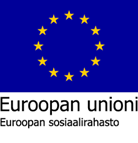 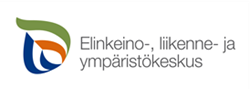 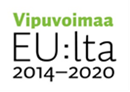 Toiminta
Kyläpaja- ja ryhmätoimintaa Kalajoella ja sivukylillä	
Lyhyt- ja korttikoulutuksia
Yksilöohjausta ja apua oman tilanteen selvittämiseen
Yhteistyötä yhdistysten ja yritysten kanssa
Palkkatukityöllistäminen
Kokonaisvaltainen työkyvyn arviointi
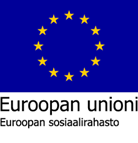 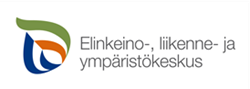 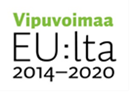 Hankkeen toiminnasta löydät tietoa Facebookista
”Yhteisöstä voimaa -hanke”


Jenna Joki-Erkkilä	 			Riikka Vedenoja
Hanketyöntekijä				Hanketyöntekijä
044 4691 371				044 4691 273
jenna.joki-erkkila@kalajoki.fi			riikka.vedenoja@kalajoki.fi
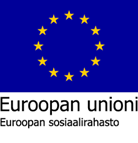 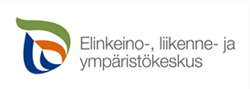 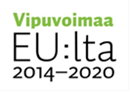